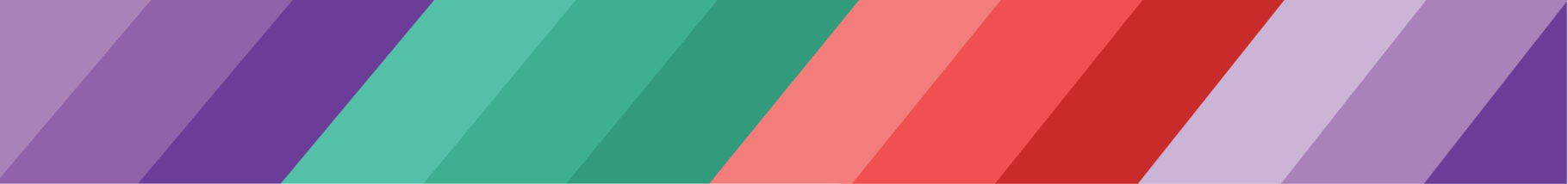 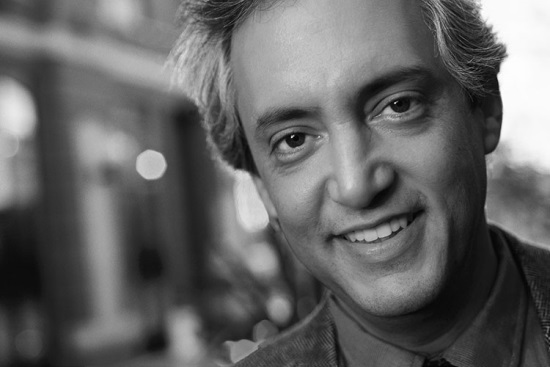 Travis SIMMEONE
Titulo do trabalho 

Lorem ipsum dolor sit amet, consectetur adipiscing elit. Morbi tristique sapien nec nulla rutrum imperdiet. Nullam faucibus augue id velit luctus maximus. Interdum et malesuada fames ac ante ipsum primis in faucibus. Etiam bibendum, ante nec luctus posuere.
EXPERIÊNCIA PROFISSIONAL
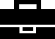 CARGO EXERCIDO / EMPRESA
Lorem ipsum dolor sit amet, consectetur adipiscing elit.
CARGO EXERCIDO / EMPRESA
Lorem ipsum dolor sit amet, consectetur adipiscing elit.
2008
2009
2010
2011
2012
2013
2014
2015
2016
CARGO EXERCIDO / EMPRESA
Lorem ipsum dolor sit amet, consectetur adipiscing elit.
CARGO EXERCIDO / EMPRESA
Lorem ipsum dolor sit amet, consectetur adipiscing elit.
FORMAÇÃO
QUALIFICAÇÕES
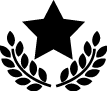 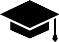 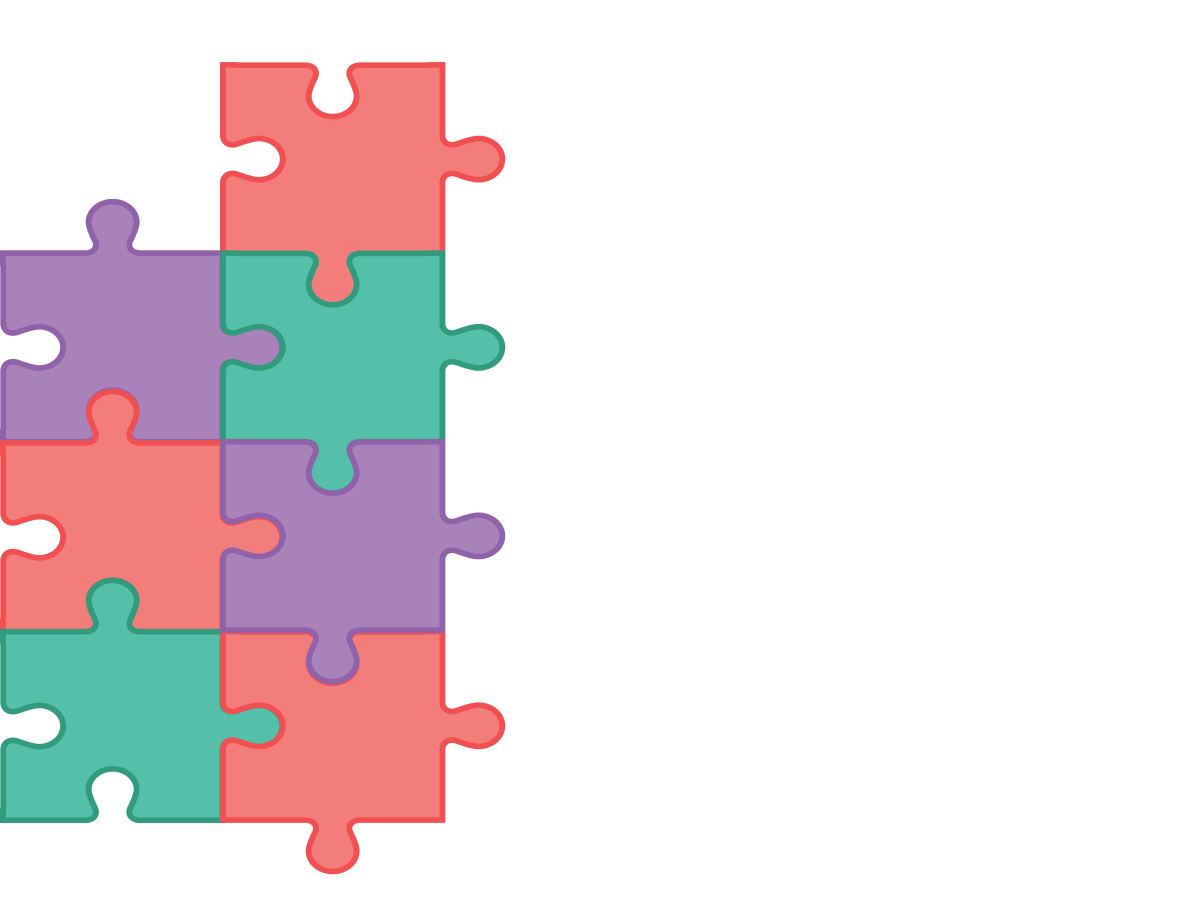 UNIVERSIDADE
2008 – 2010



UNIVERSIDADE 2004 – 2008
GRAU
Lorem ipsum dolor sit amet, consectetur adipiscing elit. Morbi tristique sapien nec nulla rutrum imperdiet. 

GRAU
Lorem ipsum dolor sit amet, consectetur adipiscing elit. Morbi tristique sapien nec nulla rutrum imperdiet.
Relações
públicas
Gestão de 
projetos
Gestão 
contábil
Gestão de 
equipe
Gestão de 
eventos
INFORMÁTICA
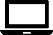 MS Office
Photoshop
PowerPoint
AdWords
Vendas
Gestão do 
orçamento
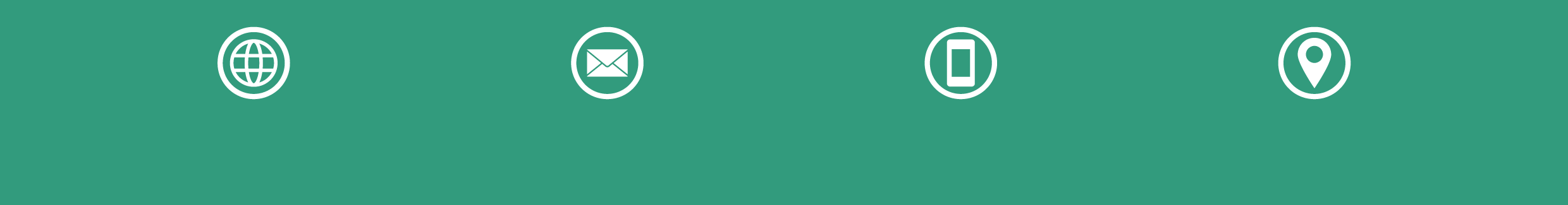 travis.com
travis@mail.com
12 Street Name, 
Lisboa
000 111 333